Lentes.
Montoya.-
Tipos de lentes
Convergentes o po9siutivas: Son mas gruesas en su centro que en la periferia.
Un rayo de luz que incida sobre una lente positiva  converge en un punto llamado foco  real
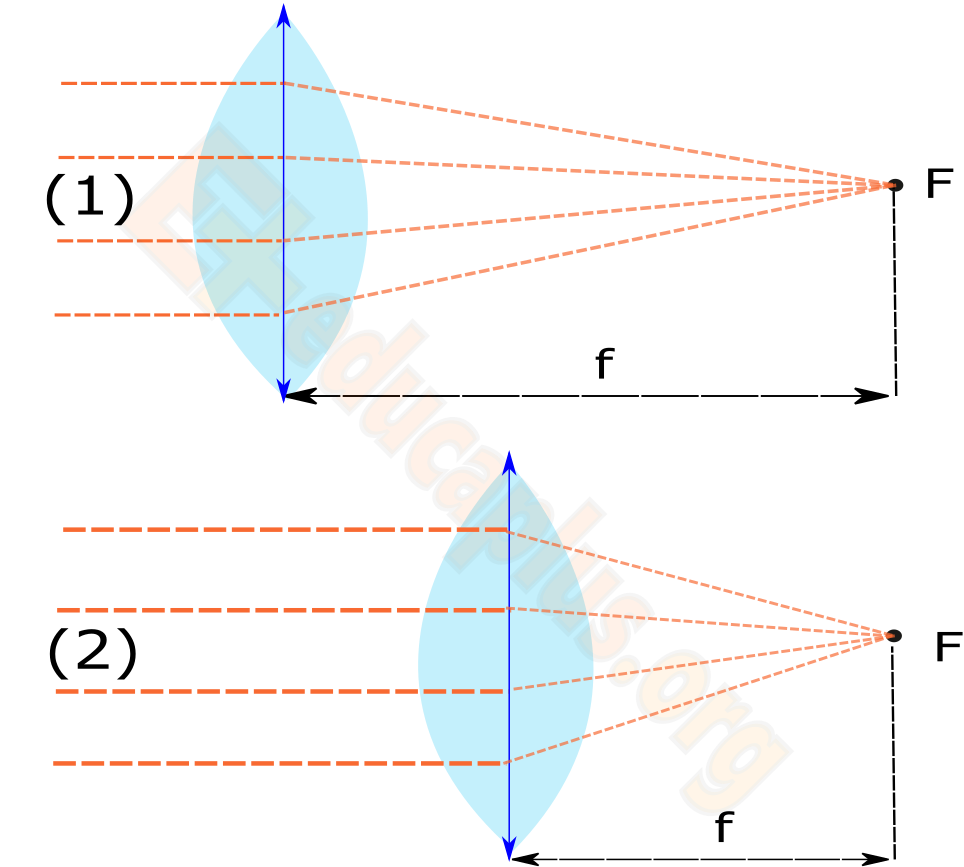